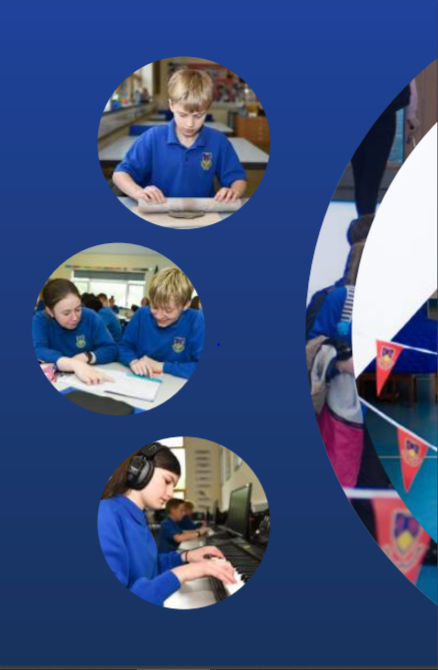 Working Together,
Achieving More
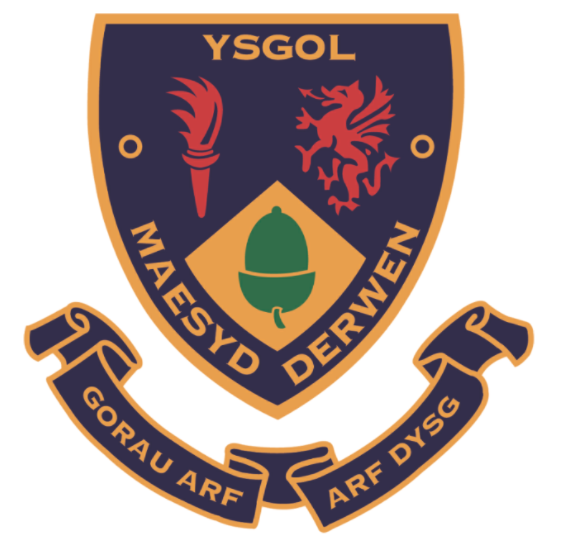 Cydweithio a Chyflawni
Year 12 and 13 Information Evening

4th November 2021

Level 3 Public Services
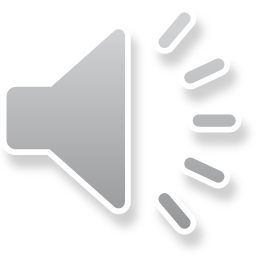 Course content and delivery
Give a brief outline of the course content and the method of delivery over the 1 – 2 years
The 60-credit BTEC Level 3 Subsidiary Diploma extends the specialist work-related focus of the BTEC Level 3 Certificate and covers the key knowledge and practical skills required in the appropriate public service sectors. The BTEC Level 3 Subsidiary Diploma offers greater  flexibility and a choice of emphasis through the optional units. 

The 60 credits are made up of 40 credits from mandatory units delivered in year 1, which are 
Unit 1 – Government, policies and the public services.
Unit 2 – Leadership and Teamwork in the public services.
Unit 3 – Citizenship, diversity and the public services.
Then 20 Credits from Optional units delivered in year 2:
Unit 5 – Physical Preparation, health and lifestyle for the public services.
Unit 9 – Outdoor and adventurous expeditions.
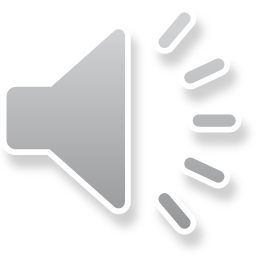 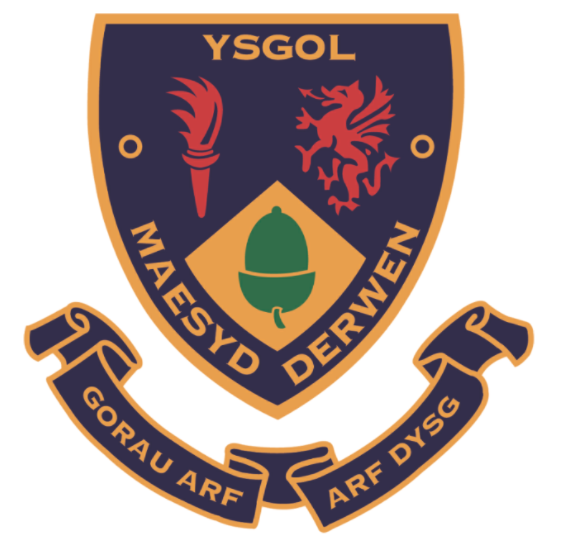 Assessment
How is the course assessed?
Course work to be completed in each unit in the form of assignments. The number of assignments vary for each unit. The assignments are assessed using grading criteria which are Pass, Merit and Distinction. The assessment criteria for each assignment is explained in assignment briefs and grading criteria for each assignment. 

When will the assessments take place?
3 units in year 1, assignments are to be completed at various points throughout the year.
2 units in year 2, assignments are to be completed at various points throughout the year.
Some units have not taken place due to the disruption of COVID.
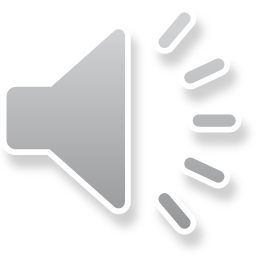 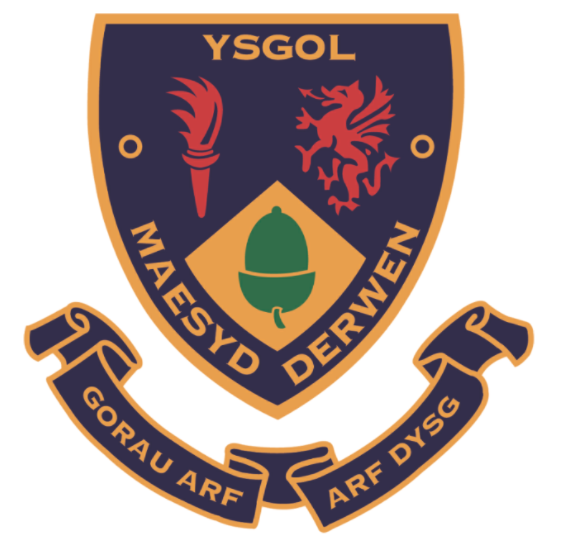 Assessment
What preparation needs to be done beforehand?
Throughout the course all pupils will have a student course handbook that they will need to familiarise themselves with. 
All pupils will need to read the course Specification to know what is expected of them. 
Pupils will need to read each assignment brief to ensure full understanding of assessment tasks to be completed.

Will pupils have resit opportunities to improve their results?
Pupils will have the opportunity to Re-submit any assignments after the deadline should they feel they need to use it.
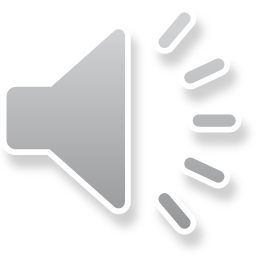 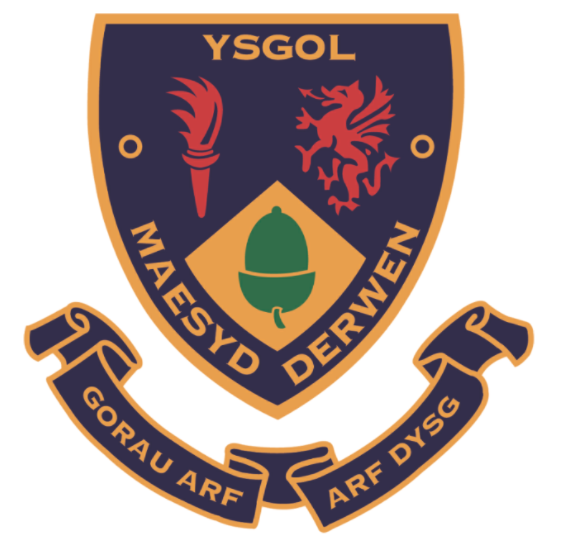 Skills Development
What skills will pupils develop through studying the course and how will they do this?
The qualifcation in Public Services is targeted at learners who would like to gain employment in the public services sector and have been developed to provide further training and education and progression opportunities within this sector. The qualifcation will develop learners’ abilities through the knowledge and skills gained in the programme and are suitable for learners who would like to know more about employment in uniformed or non-uniformed public services.
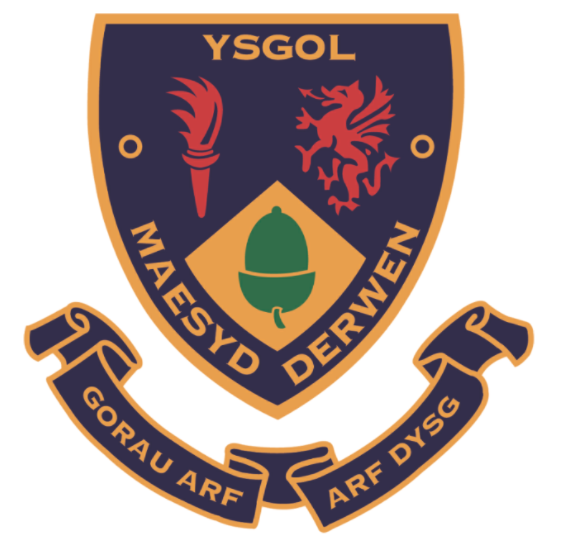 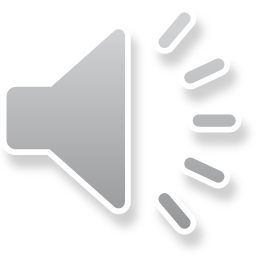 Skills Development
What can they do to practise these skills?
Complete all homework
Take part in any practical session
Fully immerse themselves into all assignments and tasks

How can these skills be applied to different subjects/areas of life?
The BTEC qualifications in this specification have been developed in the Public Services sector to: 
● Give education and training for public services employees 
● Give public services employees opportunities to achieve a nationally recognised level 3 vocationally- specific qualification 
● Give full-time learners the opportunity to enter employment in the public services sector or to progress to vocational qualifications such as the Pearson BTEC Higher Nationals in Public Services 
● Give learners the opportunity to develop a range of skills and techniques, personal skills and attributes essential for successful performance in working life.
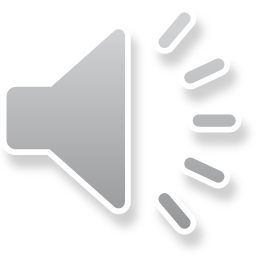 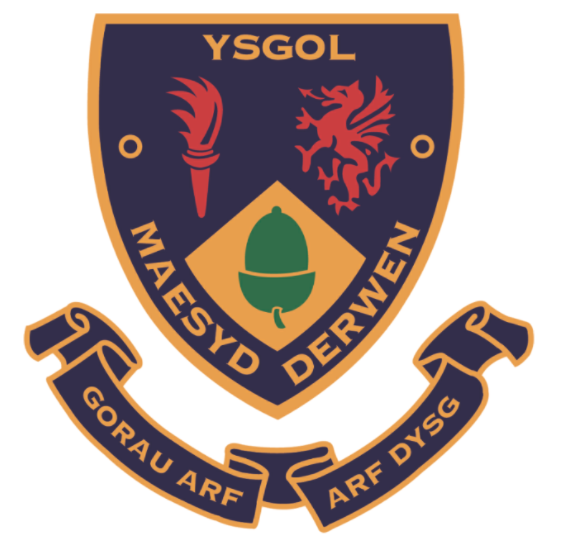 Our Expectations
What are your expectations in terms of
presentation of work?
All work and assignments should be well organised and should be of a high quality including being neat and tidy. Presented well. 
homework?
Homework maybe set in class or online in the google classroom and should be completed by the completion date.
preparation for assessments?
Attend all lessons, complete all tasks, make use of the assignments briefs and information books.
Equipment needed for lessons/exams?
You will usually have ICT equipment provided. Presume you need a pen and notebook for each lesson also.
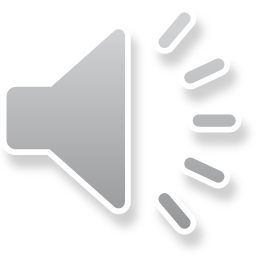 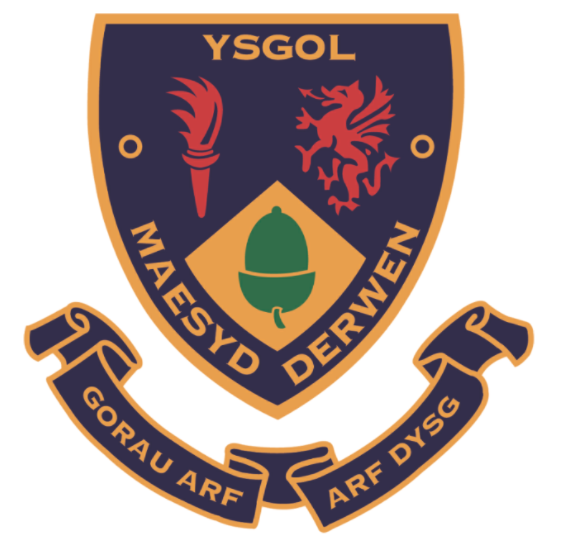 Resources and Support
What resources will you make available to support learning?
Google Classroom for all information, homework and assignment tasks. 
BTEC public services book 1 and 2.

What support both within and outside lessons will be provided to support pupils?
Pupils can always email their teachers and form tutors to ask for any help if necessary. Google classroom is also available for subject specific queries.

How can parents/carers support their children in your subject?
Parents can ensure they support their children by making sure they have access to all the relevant documentation and help pupils to understand what is expected of them. Encourage them to work hard and ask for help should they need it.
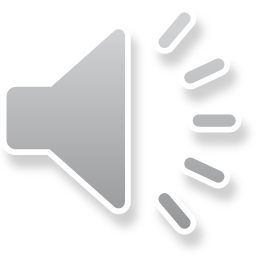 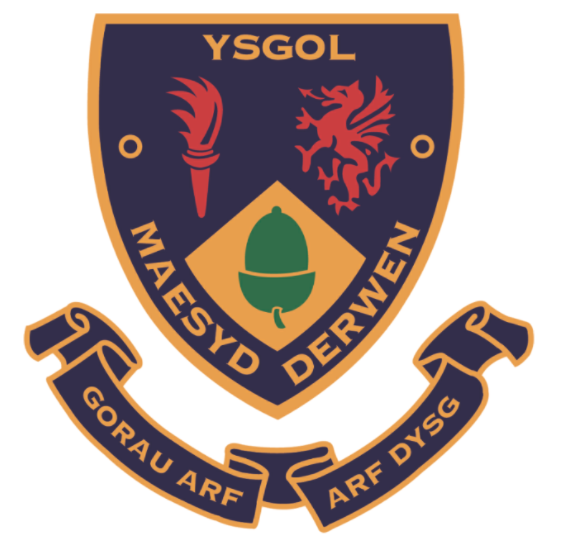